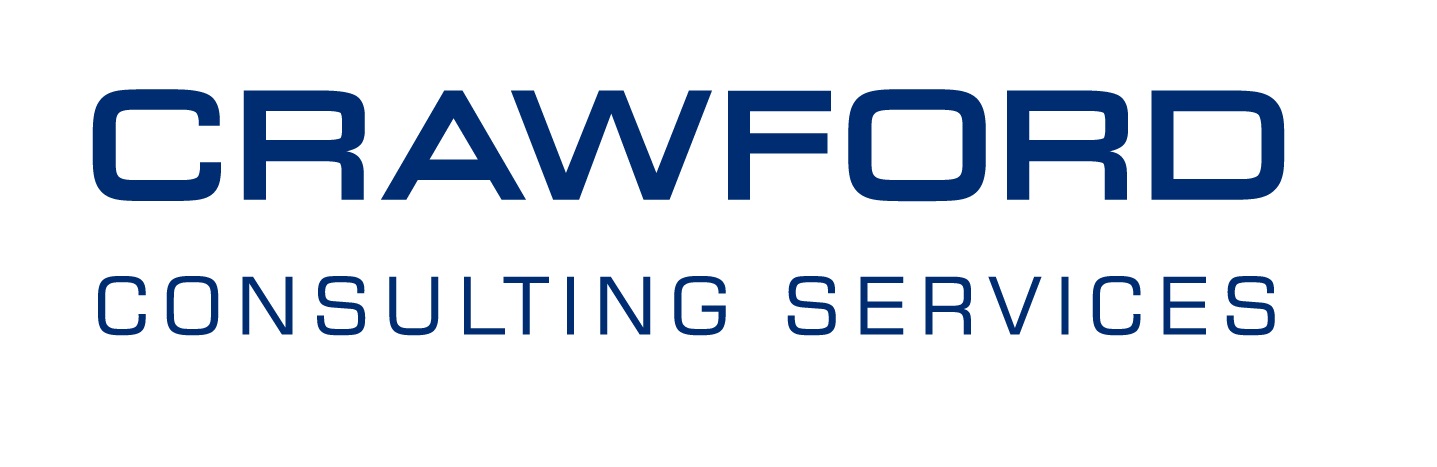 Rich Trotter
Life cycle of an estimate
Problems
Locations
Conceptual Estimates
Owner Feedback
Feedback After Completion
Unknowns
Opportunities
Better Programming 
Sharing of real cost data
Owner acceptance of market volatility
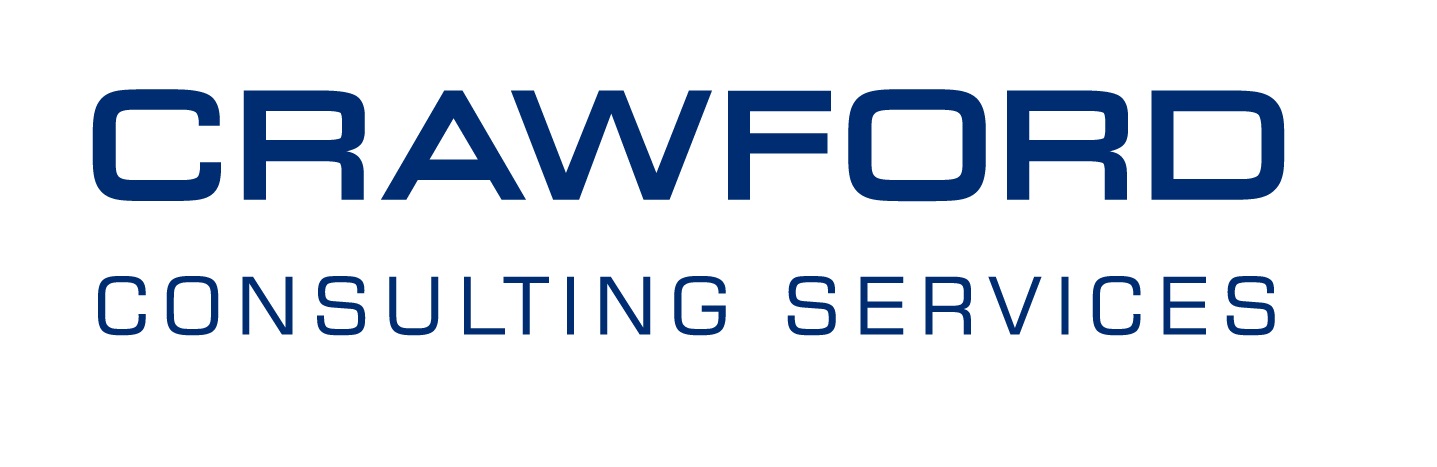 Rich Trotter
rtrotter@crawfordcs.com
412-823-0400 ext. 255